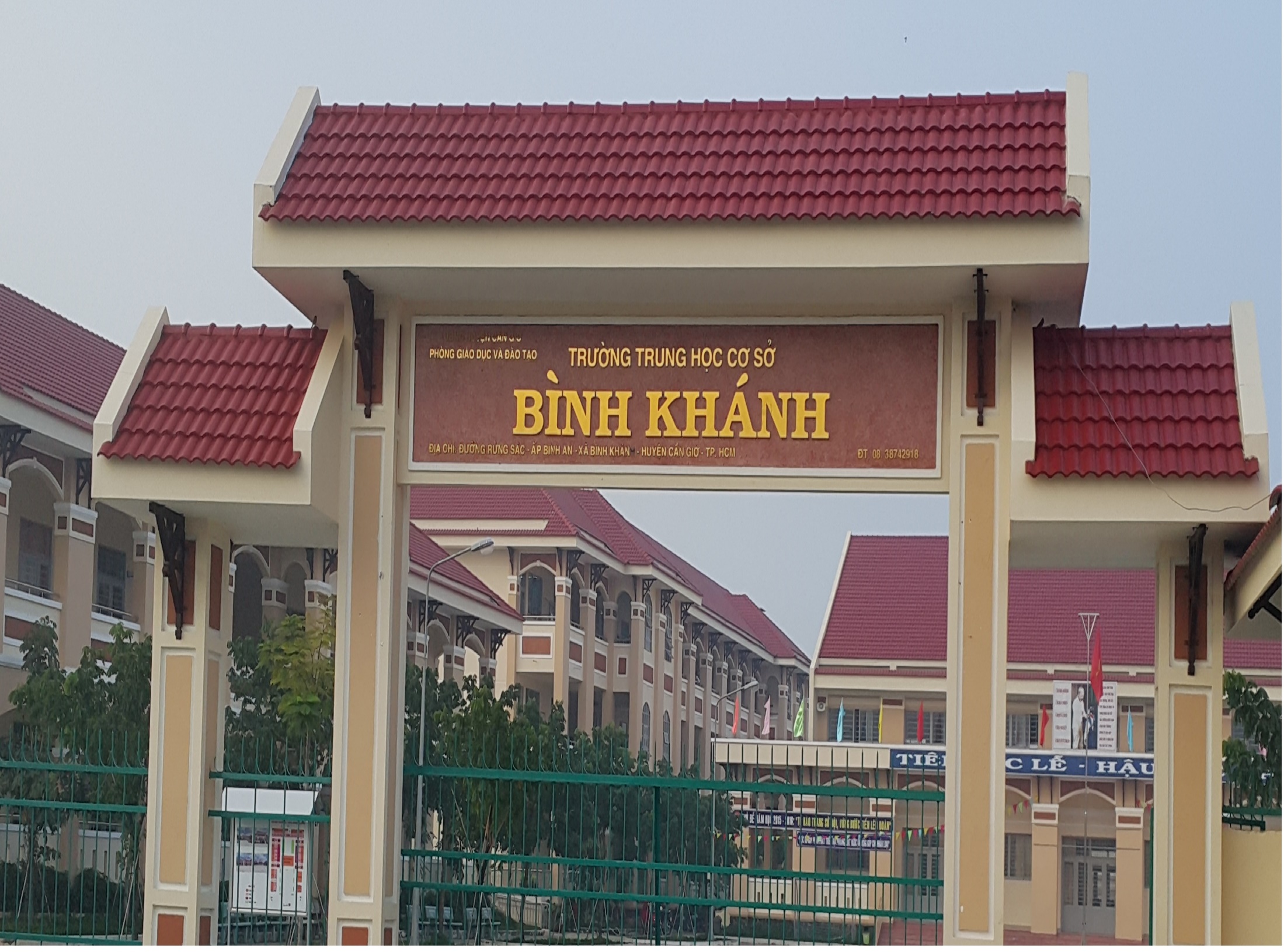 NHÓM TOÁN
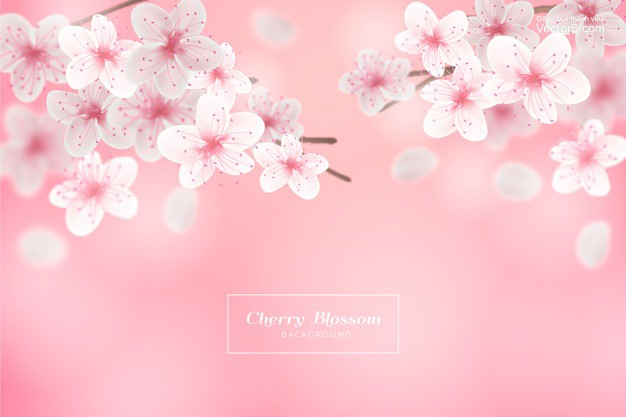 CHỦ ĐỀ 2: CÁC PHÉP TÍNH TRONG TẬP HỢP SỐ TỰ NHIÊN
BÀI 3. 
CÁC PHÉP TÍNH TRONG 
TẬP HỢP SỐ TỰ NHIÊN
KIỂM TRA BÀI CŨ: Tính nhanh : 23 x ( 45 + 30 + 25 ) + 77 x ( 45 + 30 + 25 )
= 23 x 100 + 77 x 100
= 100 x ( 23 + 77 )
= 100 x ( 100 )
= 10 000
Chúng ta đã được học các phép tính cộng, trừ, nhân, chia ở  tiểu học, trong chương trình lớp 6, chúng ta sẽ ôn lại và tiếp tục tìm tiểu các tính chất của phép tính để áp dụng tính nhanh một số bài toán.
KHỞI ĐỘNG
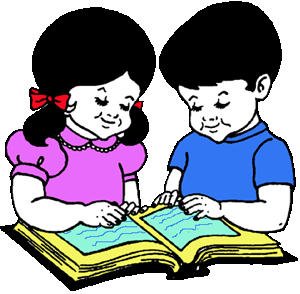 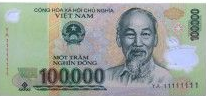 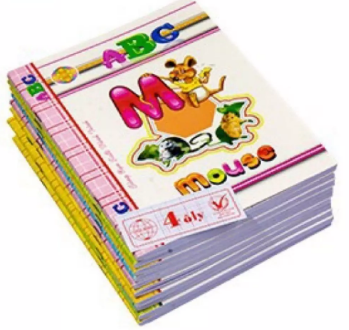 HSGhi
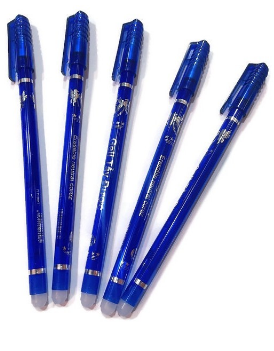 Mua 10 quyển, mỗi quyển 6000đ
Số tiền mua 10 quyển vở là:
             10 x 6000 = 60 000 đ
An có 100 000 đồng. An đã mua 10 quyển vở và 5 cái bút bi.
 Biết rằng mỗi quyển vở có giá 6000 đồng, mỗi cái bút bi có giá 4000 đồng. Hỏi An còn lại bao nhiêu tiền?
Mua 5 cái bút bi, mỗi cái 4000đ
Số tiền mua 5 cái bút bi là:
             5 x 4000 = 20 000 đ
Số tiền An còn lại là:
 100 000 – (60 000 + 20 000) = 20 000đ
BÀI 3. CÁC PHÉP TÍNH TRONG TẬP HỢP SỐ TỰ NHIÊN
HSGhi
1/ Phép cộng và phép nhân
Thực hành 1: 
Số tiền An đã mua là:
5 × 3000 + 6 × 5000 + 2 × 5000 = 45 000 (đồng).
Số tiền còn lại của An là:
100 000 – 45 000 = 55 000 đồng.
BÀI 3. CÁC PHÉP TÍNH TRONG TẬP HỢP SỐ TỰ NHIÊN
HSGhi
Giải
1 890 + 72 645 = 74 535 => Đúng. 
Trong đó: 1 890 và 72 645 là các số hạng, 
74 535 là tổng.
363 × 2 018 = 732 534 => Đúng
Trong đó: 363 và 2 018 là các thừa số, 
732 534 là tích.
Chú ý: Trong  một tích mà các thừa số đều bằng chữ hoặc chỉ có một thừa số bằng số, ta có thể không viết dấu nhân ở giữa các thừa số; dấu “×” trong tích các số cũng có thể thay bằng dấu “.”.
Ví dụ:       a × b = a.b                                 
        6 × a × b = 6.a.b = 6ab   
363 × 2018 =363.2018
BÀI 3. CÁC PHÉP TÍNH TRONG TẬP HỢP SỐ TỰ NHIÊN
HSGhi
2. Tính chất của phép cộng và phép nhân số tự nhiên

a) 17 + 23 = 23 + 17
b) (12 + 28) + 10 = 12 + (28 +10)
c) 17. 23 = 23 . 17
d) (5 . 6) . 3 = 5 . (6 . 3)
e) 23 . (43 + 17) = 23 . 43 + 23 . 17.
-
BÀI 3. CÁC PHÉP TÍNH TRONG TẬP HỢP SỐ TỰ NHIÊN
HSGhi
* Các tính chất: a, b, c   ∈ N
- Tính chất giao hoán:
a + b =  b + a
a.b  = b.a
- Tính chất kết hợp:
(a + b) + c =  a + (b + c)
(a . b). c =  a .(b . c)
Tính chất phân phối của phép nhân đối với phép cộng:
a . (b + c) =  a .b + a.c
- Tính chất cộng với số 0, nhân với số 1.
a + 0 = a
a . 1 = a
BÀI 3. CÁC PHÉP TÍNH TRONG TẬP HỢP SỐ TỰ NHIÊN
HSGhi
Thực hành 2:
T = 11 . (1 + 3 + 7 + 9) + 89 . (1 + 3 + 7 + 9)
T = (11 + 89) . (1 + 3 + 7 + 9)
T = 100 . 20
T = 2000
Thực hành 3:
1 234 . 9 = 1 234 . (10 – 1)
 = 12 340 – 1 234 = 11 106
b) 1 234 . 99 = 1 234 . (100 – 1)
 = 123 400 – 1 234 = 122 166.
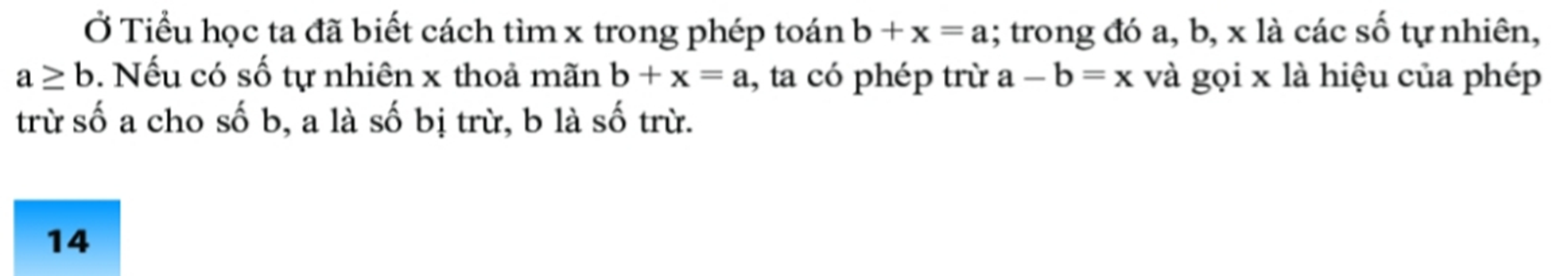 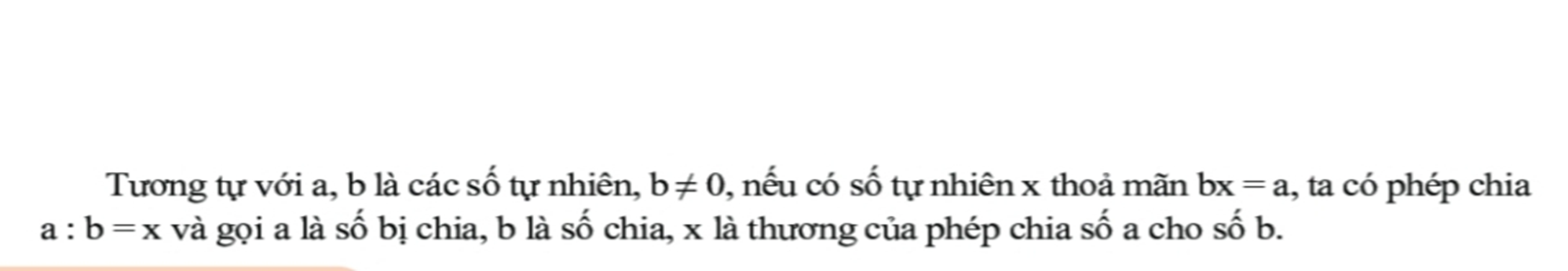 BÀI 3. CÁC PHÉP TÍNH TRONG TẬP HỢP SỐ TỰ NHIÊN
HSGhi
3. Phép trừ và phép chia hết.
Vận  dụng: 
 a) Ta có: 36 – 12 = 24 
Vậy 24 năm nữa thì số tuổi An bằng tuổi mẹ An năm nay.
b) Ta có: 36 : 12 = 3
Vậy năm nay số tuổi của mẹ An bằng 3 lần số tuổi của An.
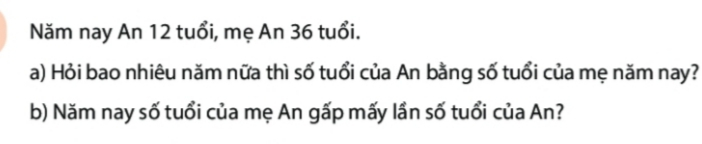 * Chú ý: Phép nhân cũng có tính chất phân phối đối  với phép trừ:
a. (b –c) = a.b –a.c ( b > c )
BÀI 3. CÁC PHÉP TÍNH TRONG TẬP HỢP SỐ TỰ NHIÊN
HSGhi
3. Phép trừ và chép chia hết
Vận  dụng:
Nhóm bạn Lan dự định thực hiện một kế hoạch nhỏ với số tiền cần có là 200 000đ. Hiện tại các bạn đang có 80 000đ. Các bạn thực hiện gây quỹ thêm bằng cách thu gom và bán giấy vụn, mỗi tháng được 20 000đ.
Số tiền còn lại các bạn còn thiếu là bao nhiêu?
Số tiền còn thiếu cần phải thực hiện gây quỹ trong mấy tháng?
Giải:
a) Số tiền còn lại các bạn còn thiếu là:   
                200 000 – 80 000 = 120 000đ
b) Ta có: 120 000 : 20 000 = 6

Vậy số tiền còn thiếu cần phải thực hiện gây quỹ trong 6 tháng.
LUYỆN TẬP
HSGhi
Bài 1: Tính một cách hợp lí:

2 021 + 2 022 + 2 023 + 2 024 + 2 025 + 2 026 + 2 027 + 2 028 + 2 029
Giải:
2 021 + 2 022 + 2 023 + 2 024 + 2 025 + 2 026 + 2 027 + 2 028 + 2 029
= 2021 + 2029 + 2022 + 2028 + 2023 + 2027 + 2024 + 2026 +2 025
= 4050 + 4050 + 4050 + 4050 + 2025
= 4050 .4+ 2025
= 16 200 + 2025 = 18 225
LUYỆN TẬP
Bài 2: Bình được mẹ mua cho 9 quyển vở, 5 cái bút bi và 2 cục tẩy. Giá mỗi quyển vở là 6 500đ; giá mỗi cái bút bi là 4 500đ; giá mỗi cục tẩy là 5 000đ. Mẹ Bình đã mua hết bao nhiêu tiền?
HSGhi
Bài 2
Giải:
Số tiền mẹ Bình đã mua là:
9. 6 500 + 5. 4 500 + 2.5 000 = 91 000 đ
LUYỆN TẬP
HSGhi
Bài 3: Biết rằng độ dài đường xích đạo khoảng 40 000km. Khoảng cách giữa thành phố Hà Nội và thành phố Hồ Chí Minh khoảng 2 000km. Độ dài đường kính xích đạo dài gấp mấy lần khoảng cách giữa hai thành phố trên
Bài 3
Giải:
Ta có:
40 000 : 2 000 = 20
Vậy độ dài đường xích đạo dài gấp 20 lần khoảng cách giữa hai thành phố nói trên.
Củng cố
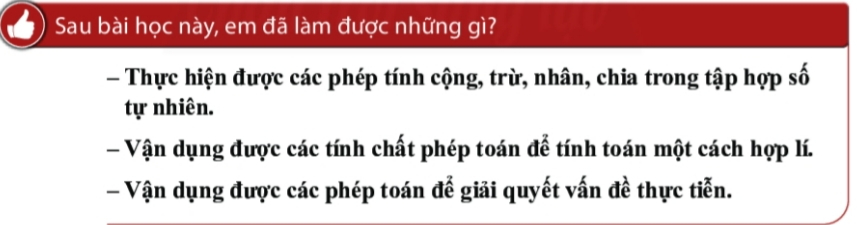 HSGhi
* HƯỚNG DẪN VỀ NHÀ
- Ghi nhớ các tính chất của các phép tính.
- Làm các bài tập 2 ;3 (SBT-tr12)
Chuẩn bị bài mới 
“ Lũy thừa với số mũ tự nhiên”
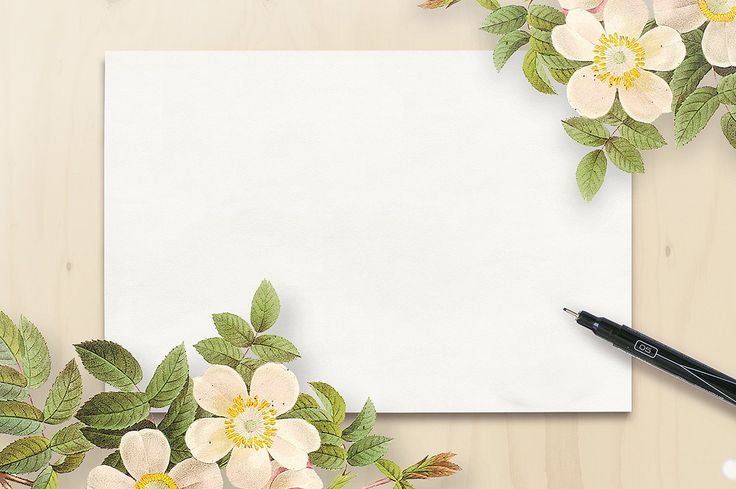 CHÚC CÁC EM HỌC TỐT